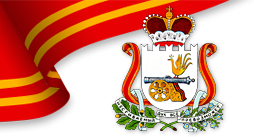 Бюджет для граждан
муниципального образования
«Велижский муниципальный округ» Смоленской области
(к решению о бюджете на 2025 год и на плановый период 2026-2027 годов от 17 декабря 2024 года №63)
Финансовое управление Администрации муниципального образования «Велижский район» представляет информационный ресурс «Бюджет для граждан», который размещается в информационно-телекоммуникационной сети «Интернет», включает пояснения к решению от 17 декабря 2024 № 63 «о бюджете муниципального образования «Велижский муниципальный округ» Смоленской области на 2025 год и плановый период 2026 и 2027 годов» и направлен на увеличение степени информированности граждан о проводимой в Велижском округе бюджетной политики.	Бюджет для граждан – это упрощенная версия бюджетного документа, которая использует неформальный язык и доступные форматы, чтобы облегчить для граждан понимание бюджета, объяснить им планы и действия руководства муниципального образования «Велижский муниципальный округ» Смоленской области» во время бюджетного года и показать формы их возможного взаимодействия по вопросам расходования финансов. В материалах представлены основы формирования бюджета, его параметры, структура и динамика доходов и расходов.	Бюджет для граждан нацелен на получение обратной связи от граждан, которым интересны современные проблемы муниципальных финансов.
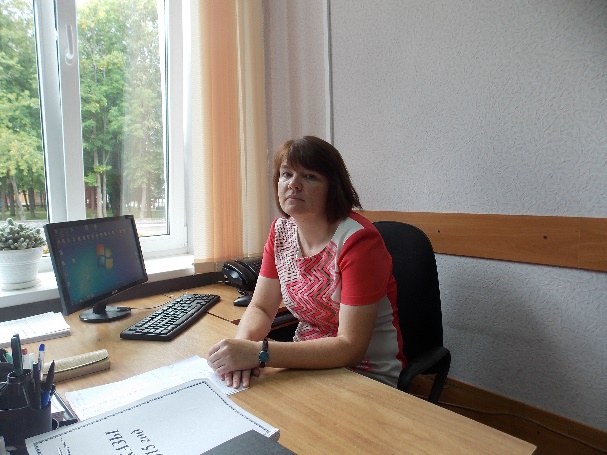 С уважением,Начальник Финансового управленияАдминистрации муниципального образования
«Велижский район»Светлана Михайловна Миронова
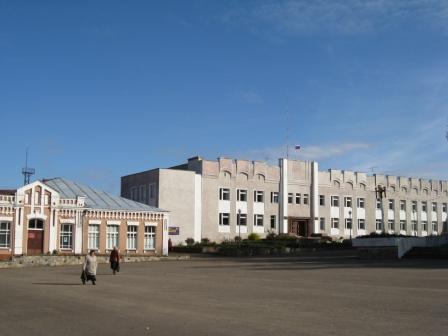 Контактная информацияФинансовое управлениеАдминистрации муниципального образования«Велижский район»:Адрес: 216290, Россия, Смоленская обл., г. Велиж, пл. Дзержинского, д. 7.Тел.: 8(48132)4-19-44; факс: 8(48132)4-23-64.E-mail: fvg01@mail.ru
Глоссарий            Муниципальные финансы согласно действующему федеральному законодательству включают в себя средства местного бюджета, муниципальных внебюджетных фондов, государственные и муниципальные ценные бумаги, принадлежащие органам местного самоуправления, и другие денежные средства, находящиеся в муниципальной собственности.	Основными источниками формирования муниципальных финансов выступают:	- средства, передаваемые органам местного самоуправления вышестоящими органами власти в виде доходных источников и прав, предусмотренных законодательством (перечисления из бюджетов вышестоящих органов власти);	- собственные средства муниципального образования;	- заемные средства.	Местный бюджет (бюджет муниципального образования) — это форма образования и расходования денежных средств в расчете на финансовый год, предназначенных для обеспечения задач и функций, отнесенных к предметам ведения местного самоуправления, путём исполнения расходных обязательств соответствующего муниципального образования.	Доходы местных бюджетов в соответствии с Бюджетным кодексом Российской Федерации формируются за счет собственных доходов и доходов за счет отчислений от федеральных и региональных регулирующих налогов и сборов.	К собственным доходам местных бюджетов относятся:	- налоговые доходы, зачисляемые в местные бюджеты в соответствии с бюджетным законодательством Российской Федерации и законодательством о налогах и сборах; 	- неналоговые доходы, зачисляемые в местные бюджеты в соответствии с законодательством Российской Федерации; 	- доходы, полученные местными бюджетами в виде безвозмездных и безвозвратных перечислений, за исключением субвенций из Федерального фонда компенсаций и (или) региональных фондов компенсаций.	Расходы местных бюджетов можно разделить на две большие группы:	- собственные расходы муниципального образования, связанные с решением задач местного значения и обслуживанием муниципального долга;	- расходы, связанные с осуществлением отдельных государственных полномочий, переданных органам местного самоуправления.
Бюджетный процесс - регламентируемая законодательством Российской Федерации деятельность органов государственной власти, органов местного самоуправления и иных участников бюджетного процесса по составлению и рассмотрению проектов бюджетов, утверждению и исполнению бюджетов, контролю за их исполнением, осуществлению бюджетного учета, составлению, внешней проверке, рассмотрению и утверждению бюджетной отчетности.
Гражданин, и его участие в бюджетном процессе
Помогает формировать доходную часть бюджета (налог на доходы физических лиц);
Получает социальные гарантии - расходная часть бюджета (образование, культура, здравоохранение, социальная поддержка и др.
Возможности влияния граждан на состав бюджета
Участие в публичных слушаниях по проекту решения Велижского окружного Совета депутатов «О бюджете муниципального образования «Велижский муниципальный округ» Смоленской области на текущий год и плановый период
Структура бюджетной системы муниципального образования «Велижский муниципальный округ» Смоленской области
Проект бюджета муниципального образования «Велижский муниципальный округ» Смоленской области
Бюджет
Дефицит бюджета
(это превышение расходов бюджета над его доходами)



0
		    Сбалансированность
      Дефицит
Профицит бюджета
(превышение бюджетных доходов над расходами)



0
Сбалансированность
      Профицит
Бюджет
Бюджет
Доходы
Доходы
Расходы
Расходы
Сбалансированный бюджет
(равенство доходов и расходов бюджета)



0
Сальдо
Бюджет
Доходы
Расходы
Основные задачи бюджетной и налоговой политики муниципального образования «Велижский муниципальный округ» Смоленской области на 2025 и плановый период 2026 и 2027 годов
1. Сохранение устойчивости бюджетной системы муниципального образования «Велижский муниципальный округ» Смоленской области и обеспечение долгосрочной сбалансированности бюджета муниципального образования «Велижский муниципальный округ» Смоленской области.
2. Создание условий для восстановления роста экономики, занятости и доходов населения, развития малого и среднего предпринимательства.
3. Создание условий для привлечения инвестиций в экономику района в целях ее устойчивого развития и повышения конкурентоспособности.
4. Укрепление доходной базы бюджета муниципального образования «Велижский муниципальный округ» Смоленской области  за счет повышение эффективности администрирования налоговых и неналоговых доходов и мобилизации имеющихся резервов.
5. Реализация приоритетных направлений и национальных проектов.
6. Сохранение социальной направленности бюджета муниципального образования «Велижский муниципальный округ» Смоленской области.
7. Обеспечение прозрачного механизма оценки эффективности предоставленных налоговых льгот, установленных соответствующими муниципальными законами.
8. Открытость и прозрачность управления общественными финансами.
Основные направления бюджетной политики на 2025-2027 годы
Основными направлениями бюджетной политики муниципального образования «Велижский муниципальный округ» Смоленской области на среднесрочный период являются:
1. Формирование реалистичного прогноза поступления налоговых и неналоговых доходов;
2. Концентрация расходов на первоочередных и приоритетных направлениях, в том числе на достижении целей и результатов региональных проектов, направленных на реализацию национальных проектов;
3. Сохранение достигнутых соотношений к среднемесячному доходу от трудовой деятельности средней заработной платы отдельных категорий работников бюджетной сферы, поименованных в указах Президента Российской Федерации;
4. Обеспечение выплаты заработной платы работникам организаций бюджетной сферы не ниже минимального размера оплаты труда, устанавливаемого на федеральном уровне;
5. Проведение ответственной и взвешенной долговой политики, реализации мер, направленных на обеспечение безопасного уровня долговой нагрузки на бюджет муниципального округа
6. Повышение реалистичности и минимизация рисков несбалансированности бюджета;
7. Повышение операционной эффективности использования бюджетных средств;
8. Повышение качества оказываемых муниципальных услуг (выполнения работ);
9. Повышение  эффективности предоставления субсидий, в том числе грантов в форме субсидий, юридическим лицам, индивидуальным предпринимателям, физическим лицам- производителям товаров, работ, услуг посредством мониторинга достижения показателей результатов их предоставления;
10. Повышение эффективности и результативности реализуемых в муниципальном образовании «Велижский муниципальный округ» Смоленской области муниципальных программ;
11. Повышение эффективности процедур проведения закупок;
12. Недопущение принятия новых расходных обязательств, не обеспеченных источниками финансирования;
13. Поддержка инвестиционной активности субъектов предпринимательской деятельности;
14. Обеспечение прозрачности (открытости) и публичности процесса управления общественными финансами, гарантирующих обществу право на доступ к открытым государственным данным, в том числе в рамках размещения финансовой и иной информации о бюджете и бюджетном процессе на едином портале бюджетной системы Российской Федерации, а также на официальном сайте Администрации муниципального образования «Велижский муниципальный округ» Смоленской области, размещение информации о бюджете в формате «Бюджет для граждан».
Основные направления налоговой политики на 2025-2027 годы
1. Мобилизация доходов. 
В целях мобилизации доходов в бюджет муниципального образования «Велижский муниципальный округ» Смоленской области  планируется проведение следующих мероприятий:
- продолжение работы, направленной на повышение объемов поступлений налога на доходы физических лиц за счет создания условий для роста общего объема фонда оплаты труда в регионе, легализации «теневой» заработной платы, доведение ее до среднеотраслевого уровня, а также проведения мероприятий по сокращению задолженности по налогу на доходы физических лиц;
- вовлечение граждан в предпринимательскую деятельность и сокращение неформальной занятости, в том числе путем перехода граждан на применение налога на профессиональный доход.
2. Совершенствование налогового администрирования
В целях совершенствования налогового администрирования следует продолжить работу:
- по повышению ответственности администраторов доходов бюджета муниципального образования «Велижский муниципальный округ» Смоленской области за эффективное прогнозирование, своевременность, полноту поступления и сокращение задолженности администрируемых платежей;
- по взаимодействию органов власти всех уровней, в рамках деятельности межведомственных рабочих групп (комиссий) по контролю за поступлением платежей, в целях увеличения собираемости налогов и сборов, поступающих в консолидированный бюджет Смоленской области, и сокращения недоимки; 
- по актуализации на постоянной основе сведений, предоставляемых органами, осуществляющими регистрацию и учет объектов недвижимого имущества, в УФНС России по Смоленской области;
- по проведению органами местного самоуправления муниципального образования «Велижский муниципальный округ» Смоленской области совместно с территориальными налоговыми органами индивидуальной работы с физическими лицами, имеющими задолженность в бюджет по имущественным налогам, информирование работодателей о сотрудниках, имеющих задолженность по имущественным налогам.
Прогноз социально-экономического развития муниципального образования «Велижский район» на 2024-2027 годы
Прогноз социально-экономического развития муниципального образования «Велижский район» на 2024-2027 годы
Темп роста численности населения за последние 5 лет в Велижском районе Смоленской области
Исполнение бюджета муниципального образования «Велижский район» за предшествующие текущему годы
Основные параметры бюджетамуниципального образования «Велижский муниципальный округ» Смоленской области
на 2025 год и на плановый период 2026-2027 годов
Дефицит (профицит) местного бюджета на 2025 год составляет 0,0 тыс. руб., то есть 0% от утвержденного общего годового объема доходов местного бюджета без учета утвержденного объема безвозмездных поступлений, на 2026 год составляет 722,6 тыс. руб. и 0,0%, на 2026 год – профицит 324,6 тыс. руб., то есть 0,69 % от утвержденного общего объема доходов местного бюджета без учета утвержденного объема безвозмездных поступлений.
Верхний предел муниципального долга на 01.01.2025 года по долговым обязательствам муниципального образования «Велижский район» составляет 3245,7 тыс. руб., на 01.01.2026 года – 3245,7 тыс. руб., на 01.01.2027 года – 2921,1  тыс. руб.
Объем расходов местного бюджета, связанных с финансированием муниципальных нужд, на 2024 год составляет в сумме  99197,0 тыс. руб. и на плановый период 2025 и 2026 годов в сумме  16269,4 тыс. руб. и в сумме 15461,5 тыс. руб. соответственно.
Общий объем межбюджетных трансфертов, предоставляемых бюджетам поселений  в 2024 году из местного бюджета, составляет  29165,1  тыс. руб., в 2025 году – 28523,4 тыс. руб., в 2026 году – 28522,0 тыс. руб.
Доходы бюджета муниципального образования «Велижский муниципальный округ» Смоленской области на 2025 год и на плановый период 2026-2027 годов
Безвозмездные поступления
2025 год – 363727,5 тыс. руб.
2026 год –326 382,6  тыс. руб.
2027 год –330 184,2  тыс. руб.
Налоговые  и неналоговые доходы
2025 год – 76 968,4  
тыс. руб.
2026 год – 79206,0  тыс. руб.
2027 год – 85921,6  тыс. руб.
Структура прогнозируемых налоговых и неналоговых доходов бюджета муниципального образования «Велижский муниципальный округ» Смоленской области на 2025 год, тыс. руб.
Структура прогнозируемых налоговых и неналоговых доходов бюджета муниципального образования «Велижский муниципальный округ» Смоленской области на плановый период 2026 года, тыс. руб.
Структура прогнозируемых налоговых и неналоговых доходов бюджета муниципального образования «Велижский муниципальный округ» Смоленской области  на плановый период 2027 года, тыс. руб.
Безвозмездные поступления
в 2025, 2026 и 2027 годах
Дотации

(бюджетные средства, предоставляемые бюджету другого уровня бюджетной системы РФ на безвозмездной и безвозвратной основах для покрытия текущих расходов)
2025 год – 203310,0 тыс. руб.
2026 год – 160004,0 тыс. руб.
2027 год – 160961,0 тыс. руб.
Иные межбюджетные трансферты

(средства, передаваемые в бюджеты нижестоящего территориального уровня из фонда финансовой поддержки регионов, в котором доля каждого субъекта РФ нуждающегося в финансовой помощи устанавливается расчетным путем)
2025 год – 0,0 тыс. руб.
2026 год – 0,0 тыс. руб. 
2027 год – 0,0 тыс. руб.
Субвенции

(бюджетные средства, предоставляемые бюджету другого уровня бюджетной системы РФ или юридическому лицу на безвозмездной и безвозвратной основах на осуществление определенных целевых расходов)
2025 год – 153923,1 тыс. руб.
2026 год – 160229,4 тыс. руб.
2027 год –  163287,1 тыс. руб.
Субсидии

(бюджетные средства, предоставляемые бюджету другого уровня бюджетной системы РФ, физическому или юридическому лицу на условиях долевого финансирования целевых расходов)
2025 год – 6494,3 тыс. руб.
2026 год – 6149,1 тыс. руб.
2027 год – 5936,1 тыс. руб.
Планируемый Объем поступления межбюджетных трансфертов  в бюджет муниципального образования «Велижский муниципальный округ» смоленской области на 2025 год из общей суммы доходов,%.
Планируемый Объем поступления межбюджетных трансфертов  в бюджет муниципального образования «Велижский район» на 2025 год из общей суммы доходов,%
Планируемый Объем поступления межбюджетных трансфертов  в бюджет муниципального образования «Велижский район» на 2026 год из общей суммы доходов,%.
Распределение расходов бюджета муниципального образования                 «Велижский муниципальный округ» Смоленской области на 2025 год, тыс. руб.
Распределение расходов бюджета муниципального образования                 «Велижский муниципальный округ» Смоленской области на 2026 год, тыс. руб.
Распределение расходов бюджета муниципального образования                 «Велижский муниципальный округ» Смоленской области на 2027 год, тыс. руб.
ОБЪЕМ ДОХОДОВ И РАСХОДОВ МУНИЦИПАЛЬНОГО ОБРАЗОВАНИЯ «ВЕЛИЖСКИЙ МУНИЦИПАЛЬНЫЙ ОКРУГ» СМОЛЕНСКОЙ ОБЛАСТИ В РАСЧЕТЕ
НА 1 ЖИТЕЛЯ НА 2025 ГОД
Источники финансирования дефицита местного бюджета
Муниципальная программа – это документ стратегического планирования, содержащий комплекс планируемых мероприятий, взаимоувязанных по задачам, срокам осуществления, исполнителям и ресурсам и обеспечивающих наиболее эффективное достижение целей и задач социально-экономического развития муниципального образования.
Перечень муниципальных программ муниципального образования «Велижский муниципальный округ» Смоленской области
1. Муниципальная программа «Развитие образования и молодежной политики в муниципальном образовании «Велижский муниципальный округ» Смоленской области»;
2. Муниципальная программа «Создание условий для эффективной деятельности Администрации муниципального образования «Велижский муниципальный округ» Смоленской области»;
3. Муниципальная программа «Развитие физической культуры и спорта в муниципальном образовании «Велижский муниципальный округ» Смоленской области»;
4. Муниципальная программа «Развитие культуры и туризма в муниципальном образовании «Велижский муниципальный округ» Смоленской области»;
5. Муниципальная программа «Обеспечение жильем молодых семей на территории муниципального образования «Велижский муниципальный округ» Смоленской области»;
6. Муниципальная программа «Укрепление общественного здоровья»;
7. Муниципальная программа «Регистрация права муниципальной собственности муниципального образования "Велижский муниципальный округ" Смоленской области»;
8. Муниципальная программа «Комплексные меры противодействия злоупотреблению наркотиками и их незаконному обороту в Велижском районе»;
9. Муниципальная программа «Комплексные меры по профилактике правонарушений и усилению борьбы с преступностью в Велижском районе»;
10. Муниципальная программа «Гражданско-патриотическое воспитание граждан в Велижском районе»;
11. Муниципальная программа «Профилактика терроризма и экстремизма на территории муниципального образования «Велижский муниципальный округ» Смоленской области» ;
12. Муниципальная программа «Охрана окружающей среды на территории муниципального образования «Велижский муниципальный округ» Смоленской области»;
13. Муниципальная программа «Создание благоприятного предпринимательского климата на территории муниципального образования «Велижский муниципальный округ» Смоленской области»;
14. Муниципальная программа «Поддержка общественных организаций муниципального образования «Велижский муниципальный округ» Смоленской области»;
15. Муниципальная программа «Создание условий для предоставления гарантий по выплате пенсий за выслугу лет муниципальным служащим муниципального образования «Велижский муниципальный округ» Смоленской области»;
16. Муниципальная программа «Создание условий для эффективного управления муниципальными финансами в муниципальном образовании «Велижский муниципальный округ» Смоленской области»;
17. Муниципальная программа «Создание условий для предоставления транспортных услуг населению и организации транспортного обслуживания между поселениями в границах муниципального образования «Велижский муниципальный округ» Смоленской области»;
18. Муниципальная программа «Доступная среда»;
19. Муниципальная программа «Повышение безопасности дорожного движения в муниципальном образовании «Велижский муниципальный округ» Смоленской области»;
20. Муниципальная программа «Создание условий для осуществления градостроительной деятельности на территории муниципального образования «Велижский муниципальный округ» Смоленской области»;
21. Муниципальная программа «Программа развития автомобильных дорог местного значения на территории муниципального образования «Велижский муниципальный округ» Смоленской области».
Муниципальная программа«Развитие образования и молодежной политики в муниципальном образовании «Велижский муниципальный округ» Смоленской области
Цель муниципальной программы: обеспечение высокого качества образования в соответствии с меняющимися запросами населения, перспективными задачами развития муниципального образования "Велижский муниципальный округ» Смоленской области 
 
    Целевые показатели реализации муниципальной программы:
1. Доля детей, воспитывающихся в образовательных учреждениях, реализующих образовательные программы дошкольного образования, в современных условиях, от общего количества детей дошкольного возраста, охваченных всеми формами дошкольного образования;
2. Доля учащихся, освоивших основную общеобразовательную программу от общего числа учащихся;
3. Доля детей-сирот и детей, оставшихся без попечения родителей, переданных на воспитание в замещающие семьи в общей численности детей-сирот и детей, оставшихся без попечения родителей;
4. Доля детей в возрасте от 5 до 18 лет, использующих сертификаты дополнительного образования.
Муниципальная программа«Развитие образования и молодежной политики в муниципальном образовании «Велижский муниципальный округ» Смоленской области
Муниципальная программа«Создание условий для эффективной деятельности Администрации муниципального образования «Велижский муниципальный округ» Смоленской области
Цель муниципальной программы: Создание полноценных условий для эффективного функционирования Администрации.

 Целевые показатели реализации муниципальной программы:
 Обеспечение функций органов местного самоуправления:
-создание полноценных условий для эффективного функционирования Администрации;
- организационно - техническое обеспечение деятельности
Администрации муниципального образования «Велижский муниципальный округ» Смоленской области;
-создание полноценных условий для эффективного функционирования Управления по развитию территорий;
- организационно - техническое обеспечение деятельности
Управления по развитию территорий;
-информирование населения Велижского района Смоленской области о местном самоуправлении, о работе органов местного самоуправления.

Достижение целей муниципальной программы требует решения следующих задач:
1. Целевое и эффективное использование средств бюджета муниципального образования;
2. Планирование и контроль расходов бюджета.
Муниципальная программа«Создание условий для эффективной деятельности Администрации муниципального образования «Велижский муниципальный округ» Смоленской области »
Муниципальная программа «Регистрация права муниципальной собственности муниципального образования «Велижский муниципальный округ» Смоленской области
Цель муниципальной программы: 
регистрация права муниципальной собственности на объекты муниципального имущества муниципального образования «Велижский муниципальный округ» Смоленской области»;
эффективное управление муниципальным имуществом, а также рациональное использование муниципального имущества и земельных участков, находящихся в муниципальной собственности муниципального образования «Велижский муниципальный округ» Смоленской области».

Целевые показатели реализации муниципальной программы:
Учет и оценка муниципального имущества:
- отношение количества муниципального имущества, прошедшего государственную регистрацию права, к общему числу муниципального имущества, находящегося в собственности района;
- количество муниципального имущества, находящегося в собственности района в отношении которого проведена процедура независимой оценки рыночной стоимости в течении года
Выполнение плановых показателей доходов от управления и распоряжения муниципальным имуществом:
- аренда недвижимого имущества (здания, помещения, строения, сооружения);
- продажа движимого и недвижимого (здания, помещения, строения, сооружения) имущества;
- аренда за муниципальные земельные участки;
- продажа муниципальных земельных участков;
- аренда земельных участков, государственная собственность на которые не разграничена;
- продажа земельных участков, государственная собственность на которые не разграничена
Муниципальная программа «Регистрация права муниципальной собственности муниципального образования «Велижский муниципальный округ» Смоленской области»
Муниципальная программа«Развитие культуры и туризма в муниципальном образовании «Велижский муниципальный округ»Смоленской области
Цель муниципальной программы:
1. Создание социально-экономических условий для развития культуры и туризма на территории муниципального образования «Велижский район».
     
Целевые показатели реализации муниципальной программы:
1. Количество обучающихся в учреждениях дополнительного образования детей в сфере культуры;                                
2. Рост личностных достижений учащихся;                                            
3. Количество культурно-досуговых мероприятий; 
4. Количество лиц, принявших участие в мероприятиях;                                                                                                     
5. Количество зарегистрированных пользователей библиотек;                           
6. Количество посещений библиотек;                               
7. Количество выданных экземпляров библиотечного фонда;                                               
8. Поступление книжного фонда;                                                       
9. Количество посетителей музея;
10. Количество музейных экспозиций (выставленных музейных предметов).
Муниципальная программа«Развитие культуры и туризма в муниципальном образовании «Велижский муниципальный округ»Смоленской области
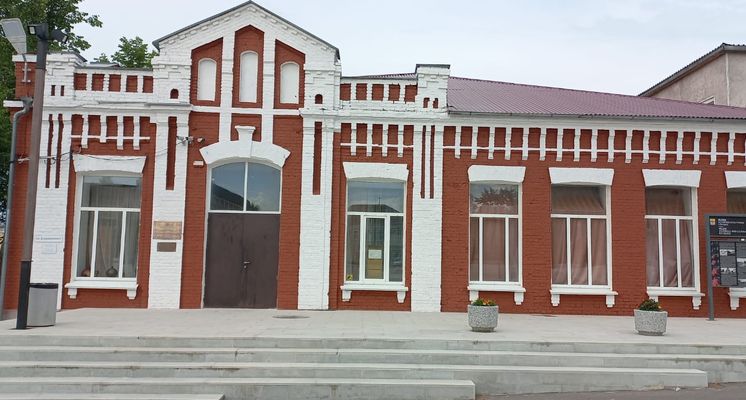 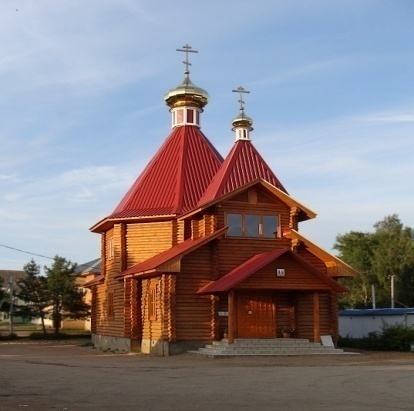 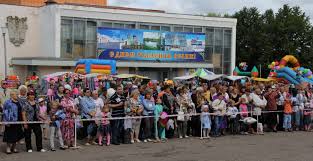 Муниципальная программа«Создание условий для эффективного управления муниципальными финансами в муниципальном образовании «Велижский муниципальный округ» Смоленской области
Цели муниципальной программы:
1. Обеспечение долгосрочной сбалансированности и устойчивости бюджетной системы муниципального образования «Велижский муниципальный округ» Смоленской области;
2. Эффективное управление муниципальным долгом;
3. Создание условий для эффективного выполнения полномочий органов местного самоуправления. 
Целевые показатели реализации муниципальной программы:
1. Соблюдение порядка и сроков разработки проекта бюджета муниципального округа;
2. Увеличение (не снижение) доли расходов бюджета муниципального округа формируемых в рамках муниципальных программ;
 3. Соблюдение установленных законодательством Российской Федерации  требований о сроках и составе  отчетности об исполнении бюджета муниципального округа;
4. Отсутствие  просроченной кредиторской задолженности бюджета муниципального округа;
5. Отношение объема муниципального долга к общему годовому объему доходов бюджета муниципального округа без учета утвержденного объема безвозмездных поступлений (в процентах);
6. Доля расходов на обслуживание муниципального долга в общем объеме расходов бюджета муниципального округа, за исключением объема расходов, которые осуществляются за счет субвенций, предоставляемых из бюджетов бюджетной системы Российской Федерации (в процентах)
Муниципальная программа«Создание условий для эффективного управления муниципальными финансами в муниципальном образовании «Велижский муниципальный округ» Смоленской области
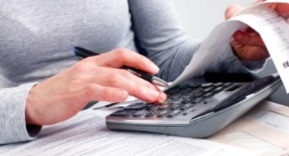 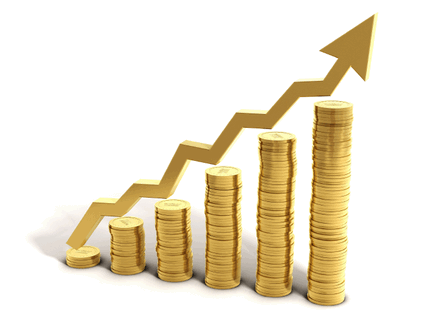 Муниципальная программа«Развитие автомобильных дорог местного значения на территории муниципального образования «Велижский муниципальный округ» Смоленской области
Цель муниципальной программы: Сохранение и развитие сети автомобильных дорог общего пользования местного значения на территории муниципального образования «Велижский муниципальный округ» Смоленской области и искусственных сооружений на них 

Задачи муниципальной программы:
Сохранение и обеспечение развития сети автомобильных дорог на территории муниципального образования «Велижский муниципальный округ» Смоленской области;
Приведение в нормативное состояние дворовых территорий многоквартирных домов, проездов к дворовым территориям;
Сохранение и обеспечение развития сети автомобильных дорог и искусственных сооружений на них.
Муниципальная программа«Создание условий для предоставления транспортных услуг населению и организации транспортного обслуживания между поселениями в границах муниципального образования «Велижский муниципальный округ» Смоленской области
Цели муниципальной программы:
1. Обеспечение населения услугами пассажирского автотранспорта на внутримуниципальных маршрутах.
2. Оптимизация маршрутной сети с учетом транспортных потребностей населения.

Целевые показатели муниципальной программы: 
1. Уровень соблюдения схем и утвержденных графиков движения по маршрутной сети внутри муниципальных маршрутов.
2. Соблюдение тарифов, утвержденных Администрацией муниципального образования «Велижский район».
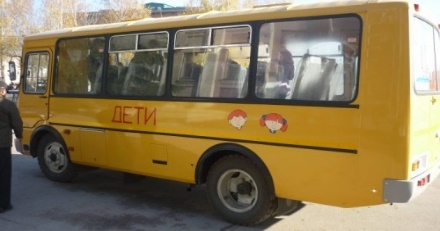 Муниципальная программа«Создание условий для осуществления градостроительной деятельности на территории муниципального образования «Велижский муниципальный округ» Смоленской области
Цель муниципальной программы: создание условий для осуществления градостроительной деятельности на территории Велижского района на основании актуализации Схемы территориального планирования Велижского района, местных нормативов градостроительного проектирования, подготовки документов территориального планирования и градостроительного зонирования Велижского городского и сельских поселений Велижского района для улучшения социально-экономических условий жизни населения.

Задачи: 
1. Своевременная актуализация градостроительного зонирования, градостроительных регламентов, и нормативов градостроительного проектирования.
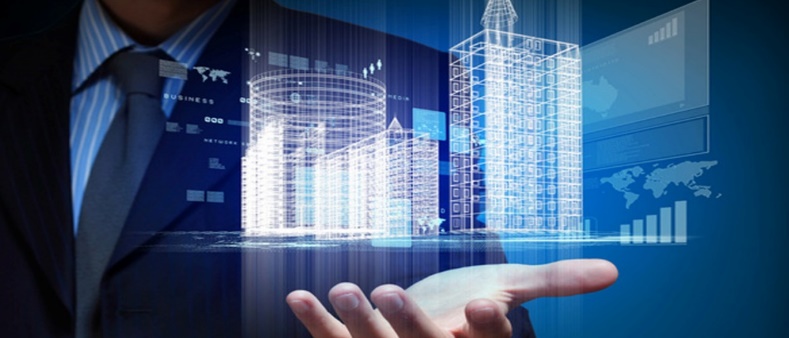 Муниципальная программа «Доступная среда»
Цель муниципальной программы: создание условий для улучшения качества жизни инвалидов и других маломобильных групп населения, проживающих на территории муниципального образования «Велижский муниципальный округ» Смоленской области
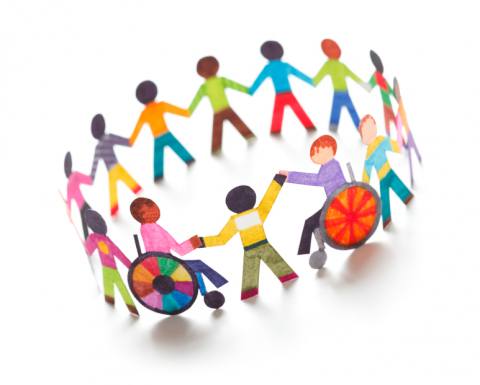 Муниципальная программа«Повышение безопасности дорожного движения в муниципальном образовании «Велижский муниципальный округ» Смоленской области
Цель муниципальной программы: сокращение количества ДТП, количества лиц погибших и пострадавших в результате ДТП, повышение эффективности работы по предупреждению детского дорожно-транспортного травматизма
Муниципальная программа«Гражданско-патриотическое воспитание граждан в Велижском районе»
Цель муниципальной программы: развитие и совершенствование системы гражданско-патриотического воспитания граждан в Велижском районе.
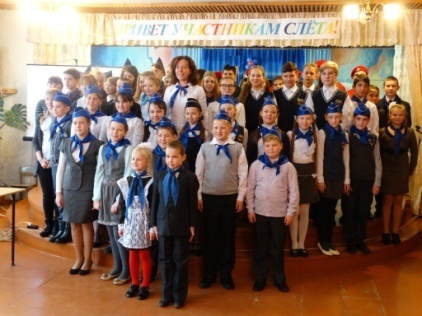 Муниципальная программа«Развитие физической культуры и спорта в муниципальном образовании «Велижский муниципальный округ» 
Смоленской области
Цель муниципальной программы: 
«создание условий для укрепления здоровья населения путем развития инфраструктуры спорта, популяризации массового спорта и приобщения различных слоев общества к регулярным занятиям физической культурой и спортом»


Целевые показатели реализации муниципальной программы:
1. Увеличение удельного веса населения района, систематически занимающегося физической культурой и спортом;
2. Увеличение доли учащихся, занимающихся в спортивных школах.
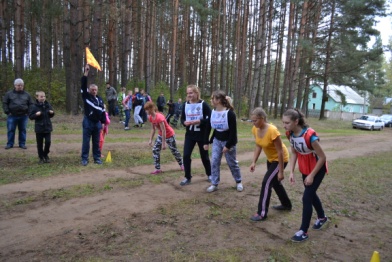 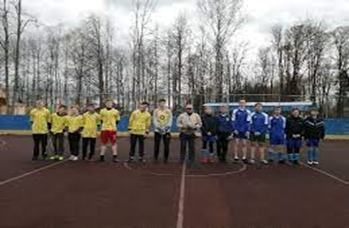 Профилактика безопасности и правонарушений

Муниципальная программа «Комплексные меры противодействия злоупотребления наркотиками и их незаконному обороту в Велижском районе»
Цель муниципальной программы: 
1. Недопущение на территории района роста граждан, злоупотребляющих наркотическими средствами и психотропными веществами, а также курительными смесями;
2. Снижение преступлений и правонарушений в сфере незаконного оборота наркотиков, совершенных на территории района.
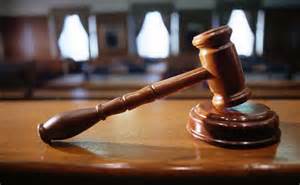 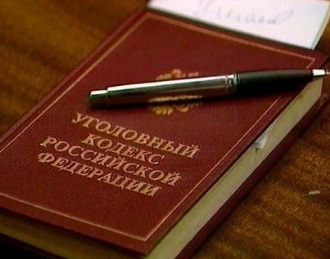 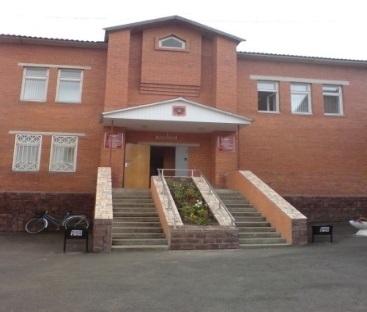 Муниципальная программа«Комплексные меры профилактики правонарушений и усилению борьбы с преступностью в Велижском районе»
Цель муниципальной программы: Обеспечение безопасности граждан на территории Велижского района. 
Целевые показатели реализации муниципальной программы: 
1. Снижение количества правонарушений, совершаемых несовершеннолетними до 23,5% от общего количества правонарушений к 2027 году;
2. Снижение количества преступлений, совершаемых несовершеннолетними до 49% от общего количества преступлений к 2027 году.
Муниципальная программа «Профилактика терроризма и экстремизма на территории муниципального образования «Велижский муниципальный округ» Смоленской области
Цель муниципальной программы: Профилактика терроризма и экстремизма на территории муниципального образования «Велижский муниципальный округ» Смоленской области.

 Задачи:
Вовлечение в работу по предупреждению терроризма и экстремизма общественных объединений и организаций, национальных общественных организаций, религиозных организаций и общин, культурных и просветительных учреждений, средств массовой информации, предприятий и организаций всех форм собственности;
Профилактика терроризма и экстремизма в образовательных учреждениях;
Повышение уровня антитеррористической защиты населения, недопущение проявлений политического, этнического и религиозного экстремизма.
Муниципальная программа «Укрепление общественного здоровья»
Цели муниципальной программы: улучшение здоровья населения, качества жизни граждан, формирование культуры общественного здоровья, ответственного отношения к здоровью.

Целевые показатели реализации программы: 
Увеличение числа граждан, охваченных профилактическими мероприятиями по противодей-ствию потреблению табака, алкоголя, мотивации к ведению здорового образа жизни, до 71 % от общего числа населения к 2027 году.
Снижение распространенности потребления табака среди населения муниципального образования до 35% от общей численности взрослого населения муниципального образования к 2027 году.
Увеличение доли граждан, систематически занимающихся физической культурой и спортом, в общей численности населения муниципального образования до 25,0 % к 2027 году.
Муниципальная программа «Охрана окружающей среды на территории муниципального образования «Велижский муниципальный округ» Смоленской области
Цели муниципальной программы:
1. Улучшение экологической ситуации на территории Велижского района;
2. Сохранение чистоты природных территорий и природного биологического разнообразия;
3. Снижение вредного воздействия на окружающую среду.

Целевые показатели муниципальной программы: Увеличение объема ликвидированных несанкционированных свалок к 2028 г. до 1100 куб. м.

Задачи муниципальной программы:
1. Сохранение природы, информирование об актуальных проблемах и состоянии экологии;
2. Развитие и совершенствование системы обращения с отходами.
Муниципальная программа «Создание благоприятного предпринимательского климата на территории муниципального образования «Велижский муниципальный округ» 
Смоленской области
Цель муниципальной программы: Обеспечение благоприятных условий для развития малого и среднего предпринимательства и повышение его вклада в экономику муниципального образования «Велижский муниципальный округ» Смоленской области
Задачи:
1. Имущественная поддержка субъектов малого предпринимательства;
2. Совершенствование нормативной правовой базы и мониторинг деятельности субъектов малого и среднего предпринимательства;
3. Предоставление субъектам малого и среднего предпринимательства организационной, информационной и консультационной поддержки;
4. Содействию росту конкурентоспособности и продвижению продукции субъектов малого и среднего предпринимательства на товарные рынки;
5. Мероприятия по организации и проведению информационной компании по формированию положительного образа предпринимателя, популяризация предпринимательства в обществе;
6. Организация работы совещательных органов по малому и среднему предпринимательству;
7. Мероприятия по решению кадровых проблем субъектов малого предпринимательства.
8. Обеспечение благоприятных условий для развития малого и среднего предпринимательства
Социальное обеспечение граждан в 2025-2027 годах
Муниципальная программа «Обеспечение жильем молодых семей на территории муниципального образования «Велижский муниципальный округ» Смоленской области»
Цель муниципальной программы: поддержка органами местного самоуправления муниципального образования «Велижский район» решения жилищной проблемы молодых семей, проживающих на территории муниципального образования «Велижский район», признанных в установленном порядке, нуждающимися в улучшении жилищных условий 

Задачи муниципальной программы:
1. Предоставление молодым семьям социальных выплат на приобретение жилого помещения или создание объекта индивидуального жилищного;
2. Создание условий для привлечение молодыми семьями собственных средств, дополнительных финансовых средств банков и других организаций, предоставляющих ипотечные жилищные кредиты и займы на приобретение жилого помещения или создание объекта индивидуального жилищного строительства.
Муниципальная программа «Поддержка общественных организаций муниципального образования «Велижский муниципальный округ» Смоленской области»
Цель муниципальной программы: стабильное повышение качества и уровня жизни отдельных категорий граждан из числа лиц, замещавших муниципальные должности, должности муниципальной службы (муниципальные должности муниципальной службы) в органах местного самоуправления муниципального образования «Велижский муниципальный округ» Смоленской области
Задачи муниципальной программы: 
1. Назначение и расчёт пенсии за выслугу лет лицам, замещавшим муниципальные должности, должности муниципальной службы (муниципальные должности муниципальной службы);
2. Обеспечение своевременного перечисления средств из бюджета для реализации мероприятия муниципальной программы «Создание условий для эффективной деятельности Администрации муниципального образования «Велижский муниципальный округ» Смоленской области.
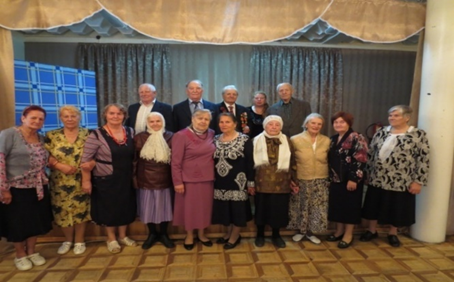 Муниципальная программа «Поддержка общественных организаций муниципального образования «Велижский муниципальный округ» Смоленской области»
Цель муниципальной программы: Создание правовых и экономических условий для поддержки общественных организаций социальной направленности муниципального образования «Велижский муниципальный округ» Смоленской области
Задачи муниципальной программы: 
1. Совершенствование нормативно-правовой базы в сфере поддержки общественных организаций социальной направленности муниципального образования «Велижский муниципальный округ» Смоленской  области;
2. Информационное обеспечение членов общественных организаций социальной направленности;
3. Повышение активности общественных организаций в процессе решения социально значимых проблем муниципального образования «Велижский муниципальный округ» Смоленской  области
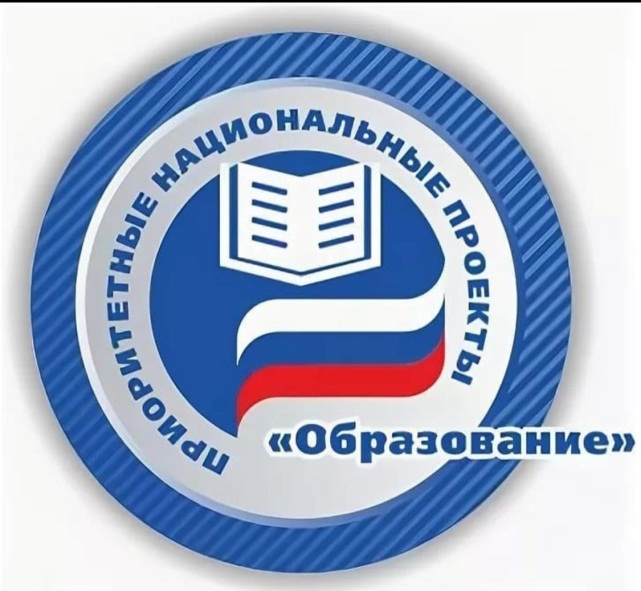 Информация об объемах бюджетных ассигнований, направляемых на реализацию проектов
В целях реализации принципа прозрачности (открытости) и обеспечения полного и достоверного информирования граждан (заинтересованных пользователей) о бюджетном процессе в муниципальном образовании «Велижский муниципальный округ» Смоленской области, для привлечения большего количества граждан к участию в обсуждении вопросов формирования бюджета разработана и опубликована настоящая брошюра – "Бюджет для граждан".
«Бюджет для граждан» - это документ, представленный в виде аналитического материала. Он разрабатывается Финансовым управлением Администрации муниципального образования «Велижский район» и публикуется в открытом доступе. Его основная цель - предоставление гражданам актуальной информации о бюджете и отчете, о его исполнении в объективной, доступной и простой для понимания форме.
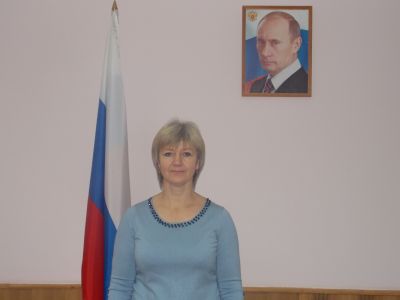 Глава муниципального образования
«Велижский муниципальный округ»Галина Александровна Валикова

Председатель Велижского окружного Совета депутатов
Людмила Петровна Осипова
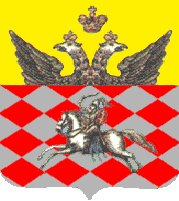 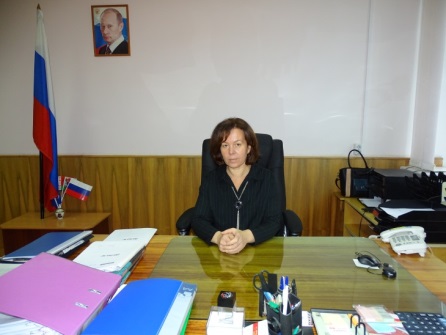